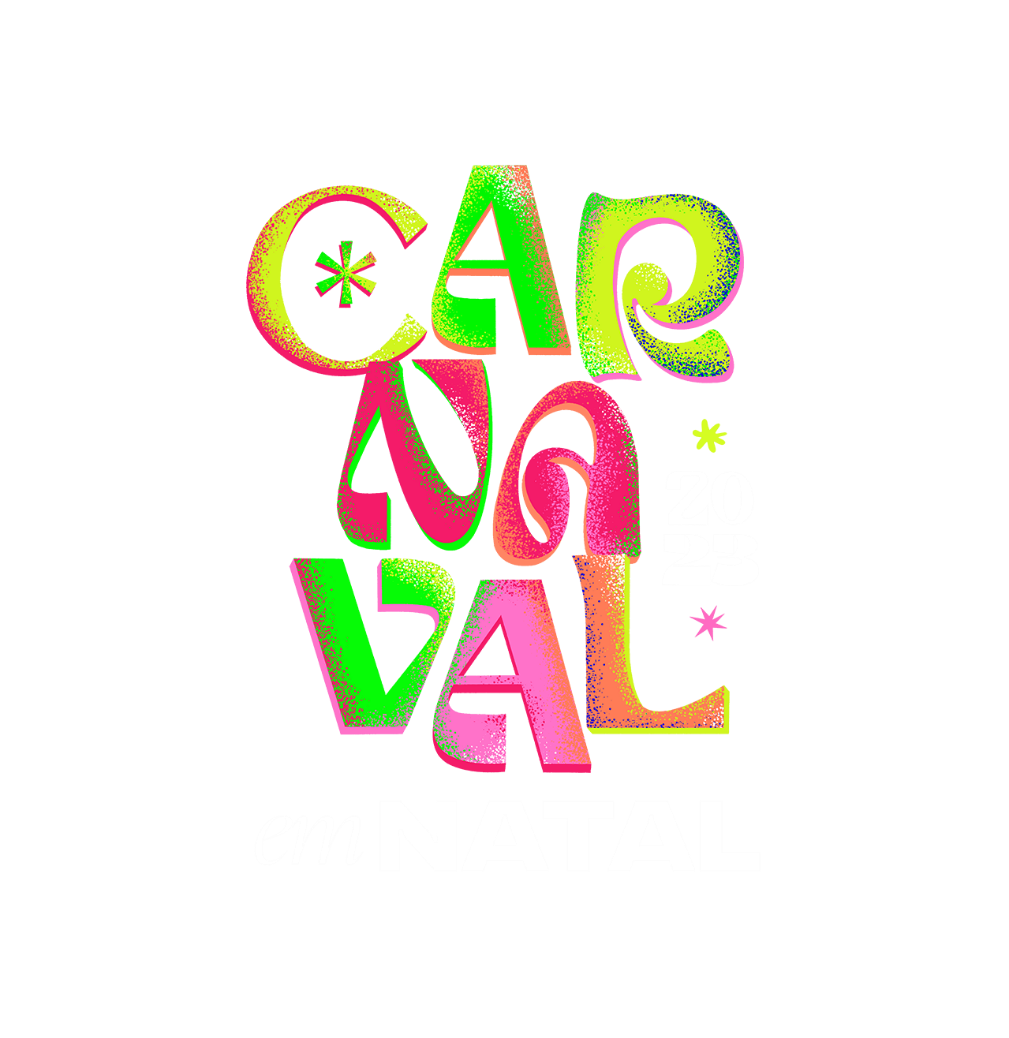 A Prefeitura do Natal, por meio da Secretaria Municipal de Mobilidade Urbana, finalizou todo o planejamento da operação especial para intervenções viárias nas regiões onde acontecerão os festejos carnavalescos.  Com um efetivo diário de 85 agentes de mobilidade,  07 viaturas, 30 motos, 01 caminhão guincho e 01 caminhão Sky que serão distribuídos em pontos fixos nos três turnos. 
STTU estará presente em  todos os polos oficiais da folia, durante todos os dias de Carnaval, bem como  em eventos de comunidades, desde, que devidamente autorizados pelos  órgãos de segurança e meio ambiente, além das operações de rotina que envolvem o trânsito e o transporte. O objetivo é garantir a segurança do trânsito nos entornos dos locais dos  eventos, orientando os pedestres e motoristas sobre as intervenções.
 O órgão recomenda ao folião redobrar a atenção na via pública, usar o cinto  de segurança, respeitar os limites de velocidade, respeitar a sinalização dos  desvios e intervenção, optar pelo transporte público, além é claro, de não  misturar álcool e direção. 
Confira em anexo todas as intervenções no trânsito, pontos de  transporte coletivo e de táxi.
PLANO DE MOBILIDADE PARA
O CARNAVAL DE NATAL DE 2023
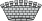 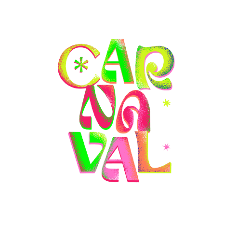 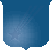 PLANO DE MOBILIDADE - CARNAVAL 2023
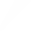 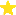 POLO MULTICULTURAL DE PONTA NEGRA (17 À 21/02)
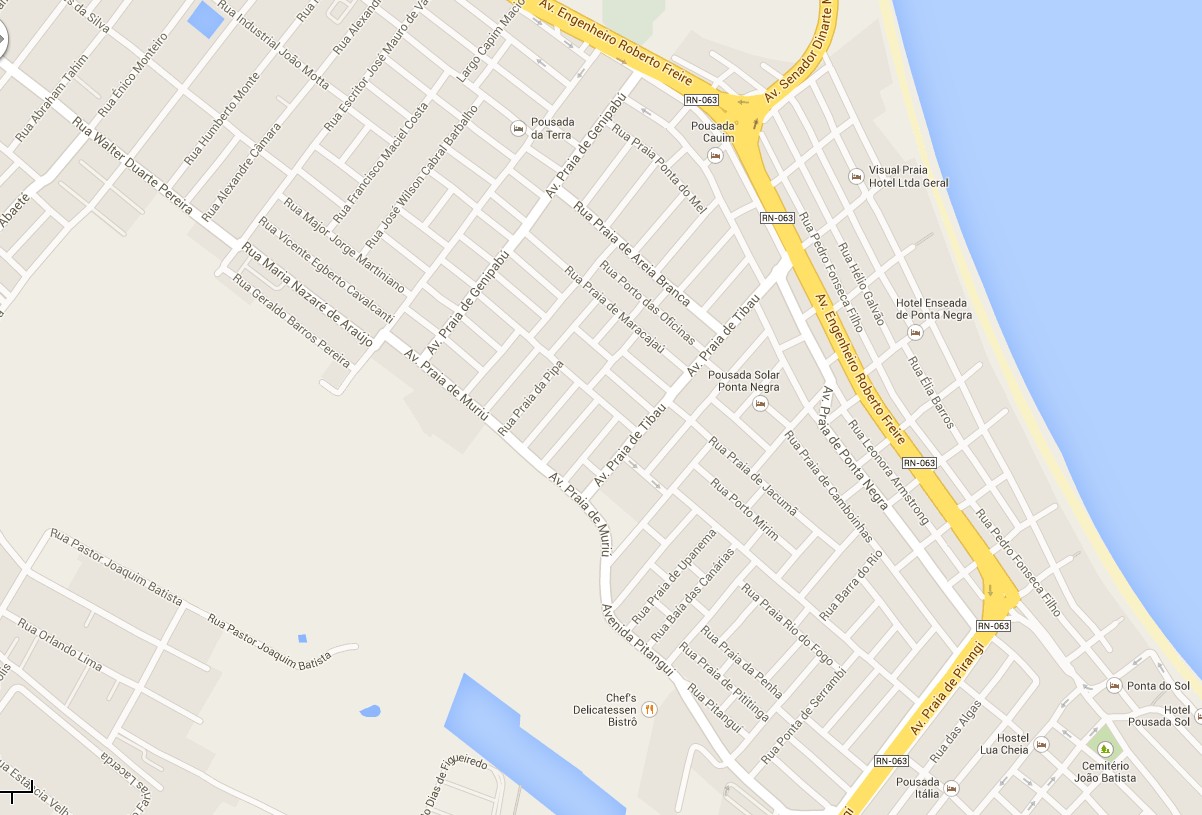 PONTO DE ÔNIBUS
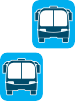 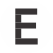 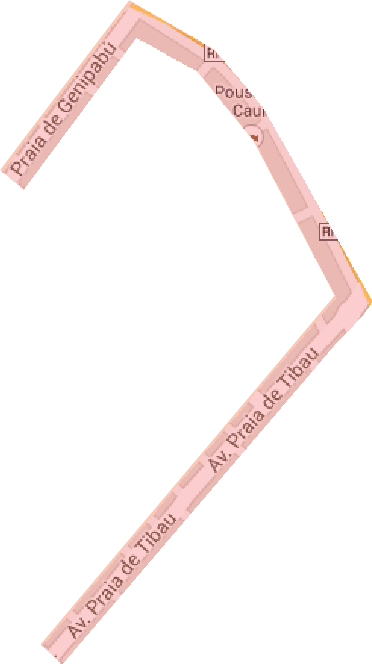 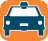 TÁXI
PERCURSO DAS BANDAS  ITINERÁRIO ÔNIBUS
ÁREA DE ESTACIONAMENTO
ÁREA INTERDITADA  ITINERÁRIO BLOCOS

PONTO DE ÔNIBUS


PONTO DE TÁXI
ÁREA DE  PERCURSO  DE BLOCOS
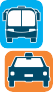 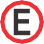 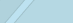 TÁXI
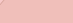 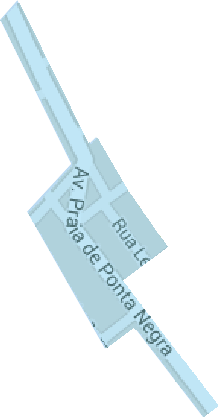 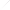 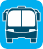 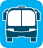 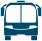 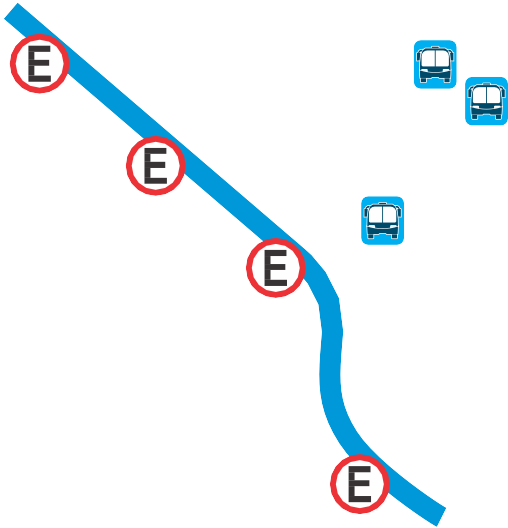 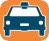 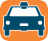 TÁXI  PALCO
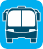 ÁREA  BLOQUEADA  PARA VEÍCULOS
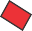 Rua Dr. Anderson  Dultra de Almeida
ROTA DE  ÔNIBUS
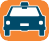 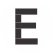 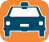 Av. Erivan França
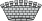 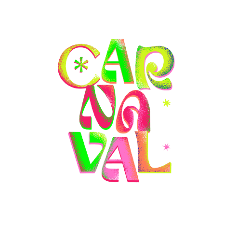 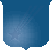 PLANO DE MOBILIDADE - CARNAVAL 2023
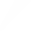 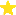 POLO MULTICULTURAL DA REDINHA (17 À 21/02)
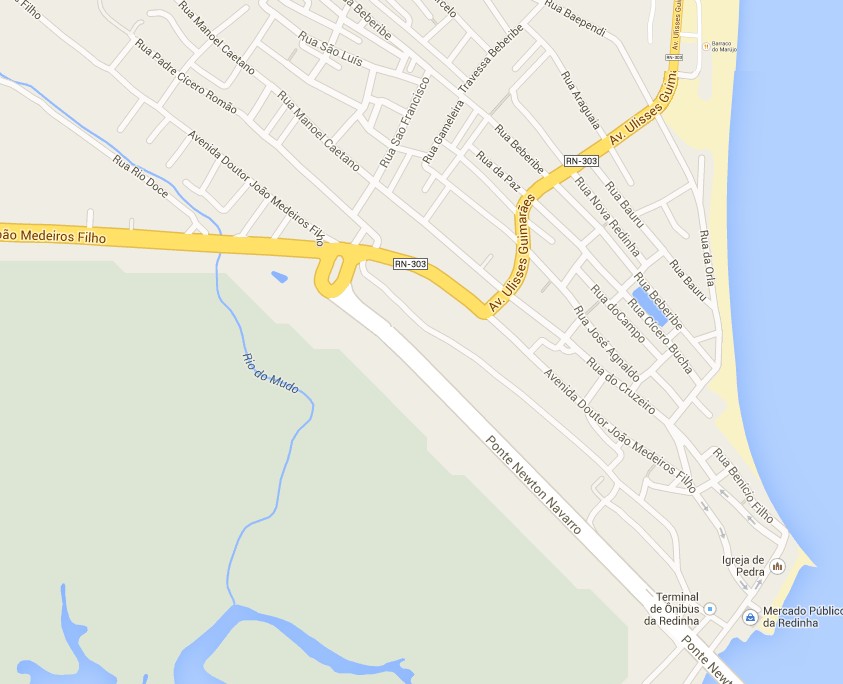 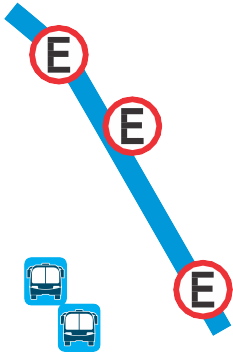 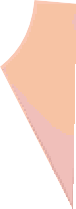 PALCO(BUIÚ) COM  ATRAÇÕES LOCAIS  E NACIONAIS
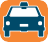 TÁXI
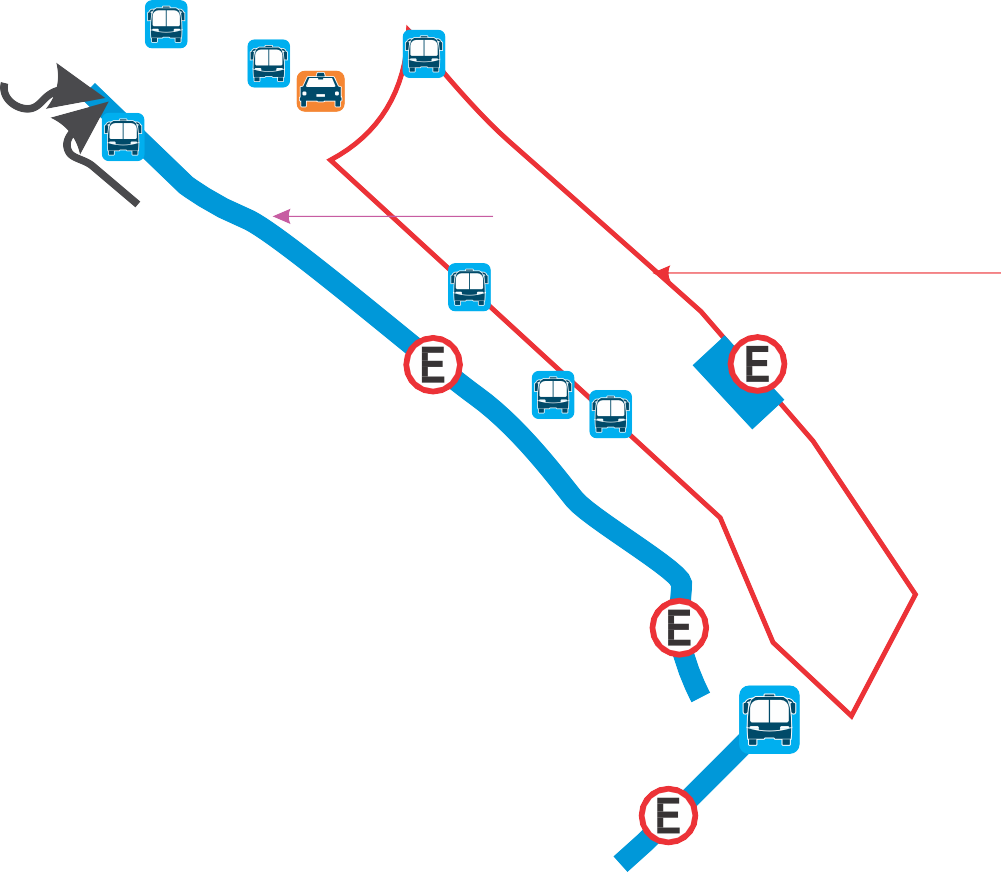 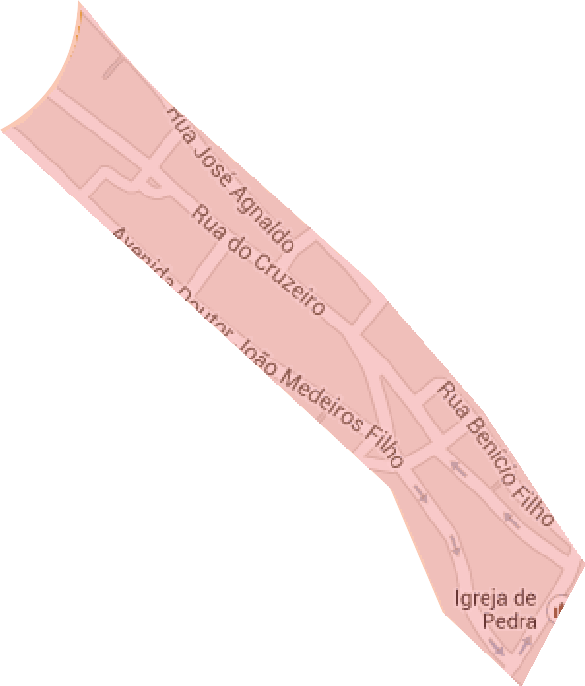 TÁXI
DESVIO
ÁREA DE  PERCURSO  DE BLOCOS
ROTA DE ÔNIBUS
PALCO DA Pça.  DO CRUZEIRO
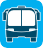 ITINERÁRIO ÔNIBUS
ÁREA DE ESTACIONAMENTO

ÁREA INTERDITADA
PONTO DE ÔNIBUS  PONTO DE TÁXI
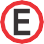 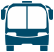 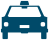 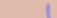 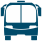 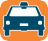 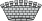 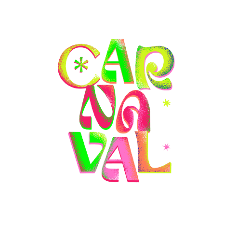 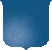 PLANO DE MOBILIDADE - CARNAVAL 2023
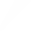 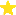 POLO MULTICULTURAL DAS ROCAS (17 À 21/02)
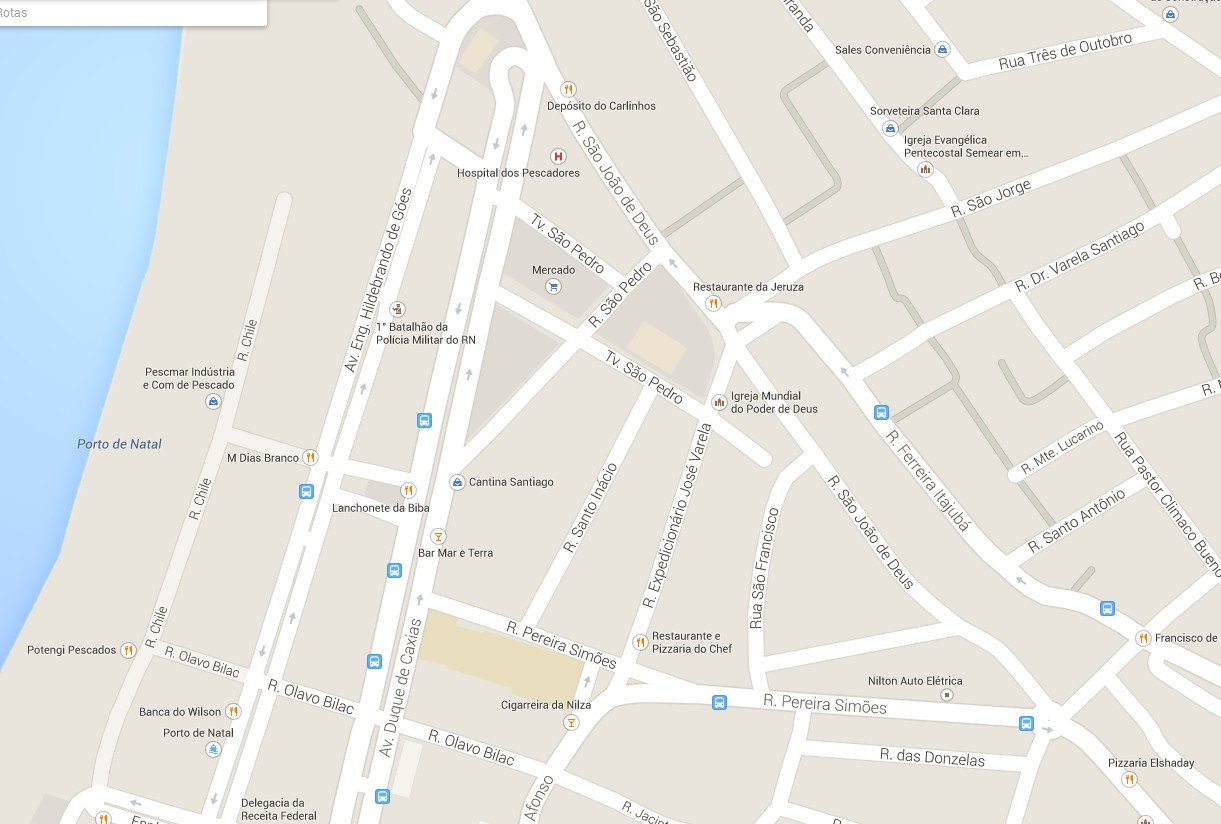 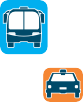 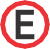 ÁREA  BLOQUEADA  PARA VEÍCULOS
TÁXI
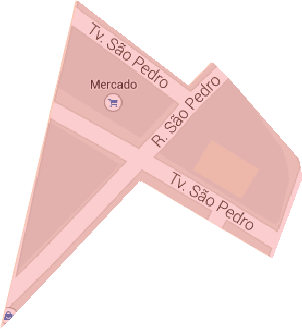 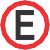 PALCO
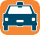 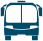 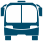 TÁXI
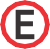 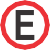 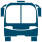 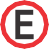 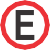 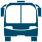 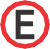 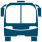 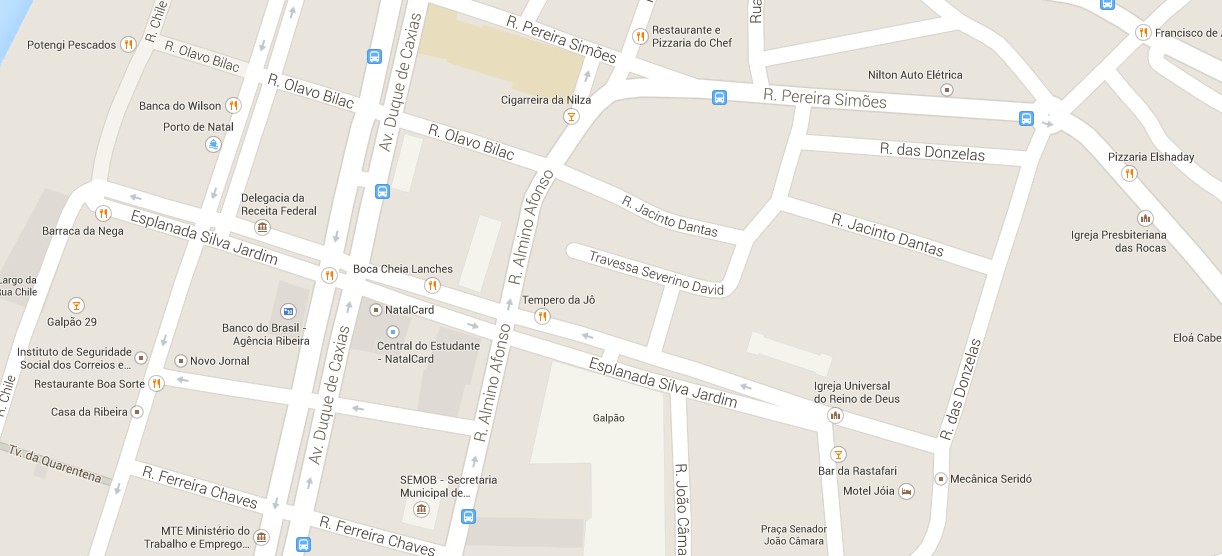 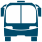 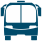 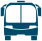 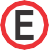 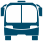 ÁREA DE ESTACIONAMENTO  ÁREA INTERDITADA
PONTO DE ÔNIBUS  PONTO DE TÁXI
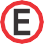 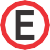 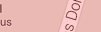 PASSARELA  DO SAMBA
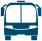 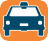 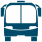 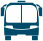 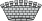 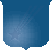 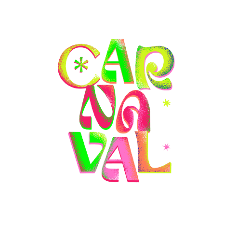 PLANO DE MOBILIDADE - CARNAVAL 2023
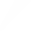 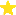 POLO MULTICULTURAL DO CENTRO HISTÓRICO ( 17 À /02)
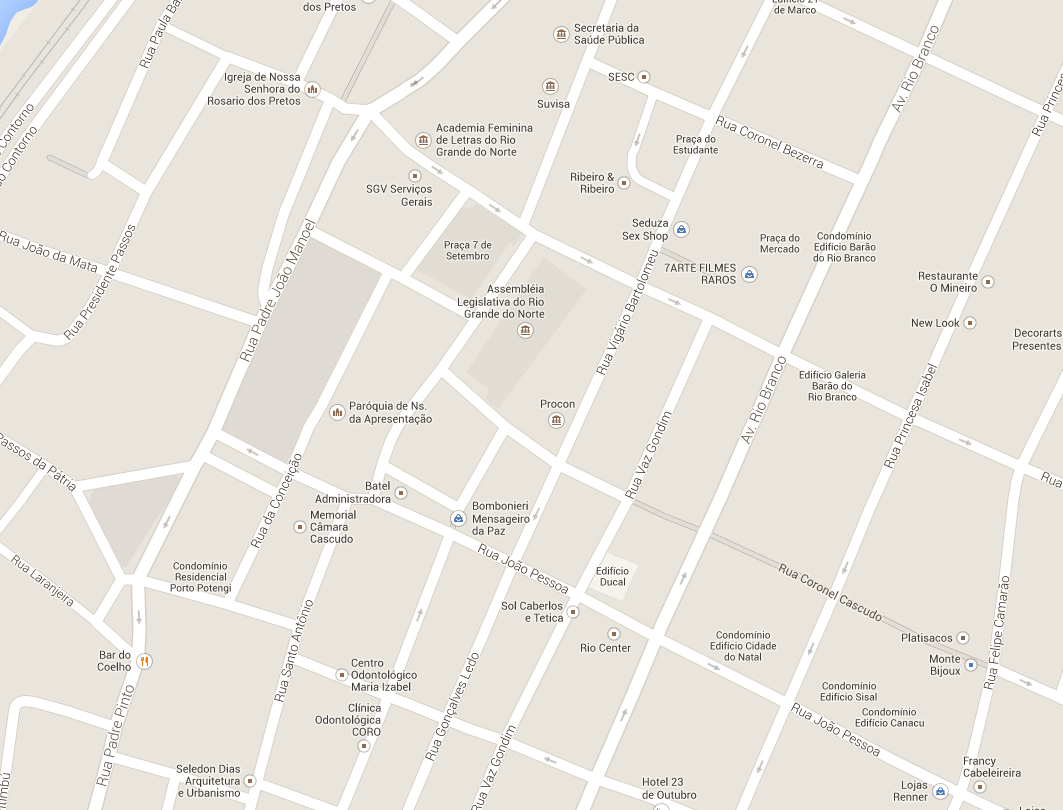 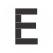 RUA JUVINO BARRETO
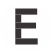 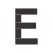 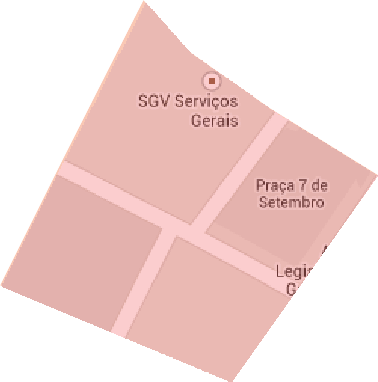 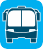 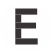 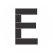 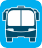 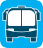 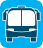 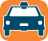 PALCO

ÁREA  BLOQUEADA  PARA VEÍCULOS
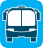 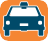 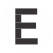 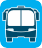 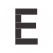 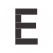 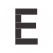 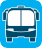 ÁREA DE ESTACIONAMENTO  ÁREA INTERDITADA
PONTO DE ÔNIBUS  PONTO DE TÁXI
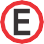 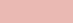 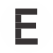 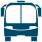 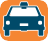 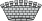 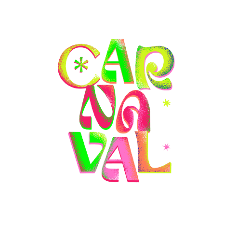 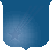 PLANO DE MOBILIDADE - CARNAVAL 2023
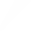 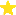 POLO MULTICULTURAL DA RIBEIRA - ESCOLAS DE SAMBA (24 E 25/02)
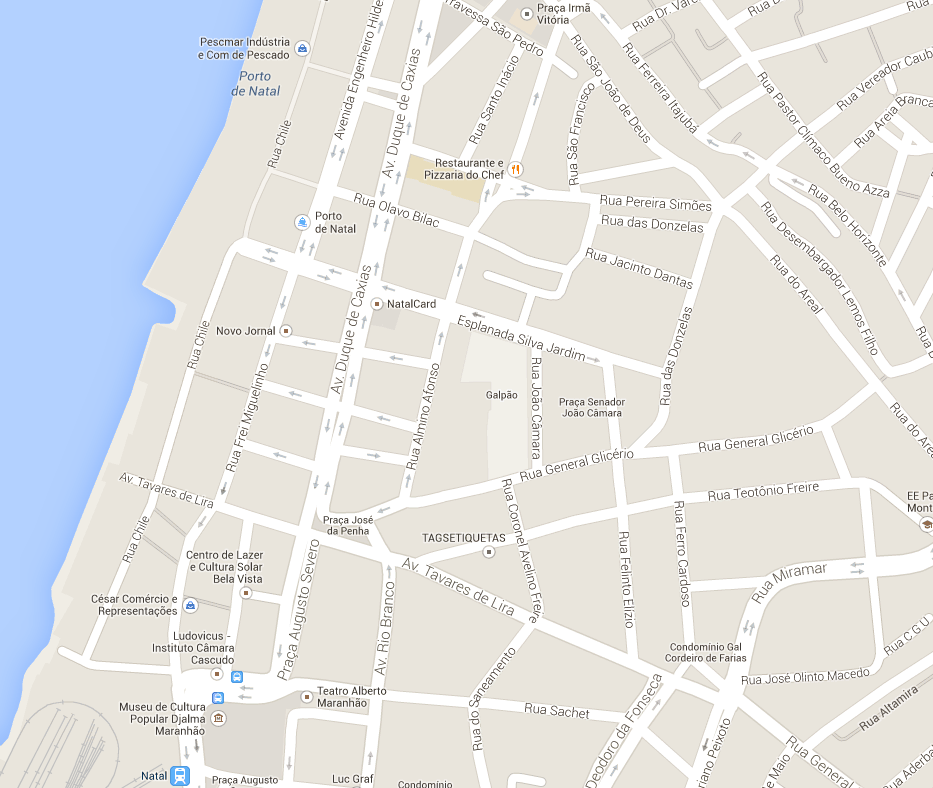 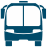 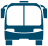 ITINERÁRIO  ÔNIBUS
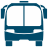 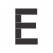 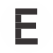 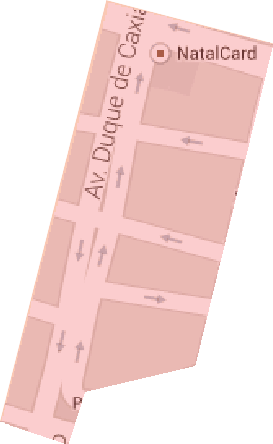 ITINERÁRIO  ÔNIBUS
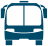 ÁREA  BLOQUEADA  PARA VEÍCULOS
PASSARELA DO SAMBA
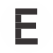 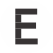 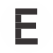 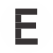 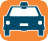 TÁXI
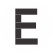 ITINERÁRIO ÔNIBUS
ÁREA DE ESTACIONAMENTO

ÁREA INTERDITADA
PONTO DE ÔNIBUS  PONTO DE TÁXI
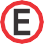 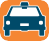 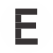 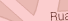 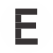 TÁXI
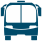 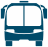 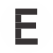 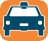 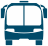 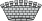 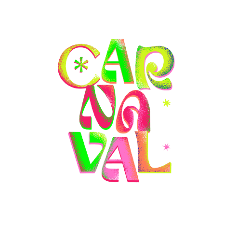 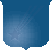 PLANO DE MOBILIDADE - CARNAVAL 2023
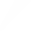 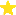 POLO MULTICULTURAL PETRÓPOLIS (ATHENEU/PRAÇA) (16 À 21/02)
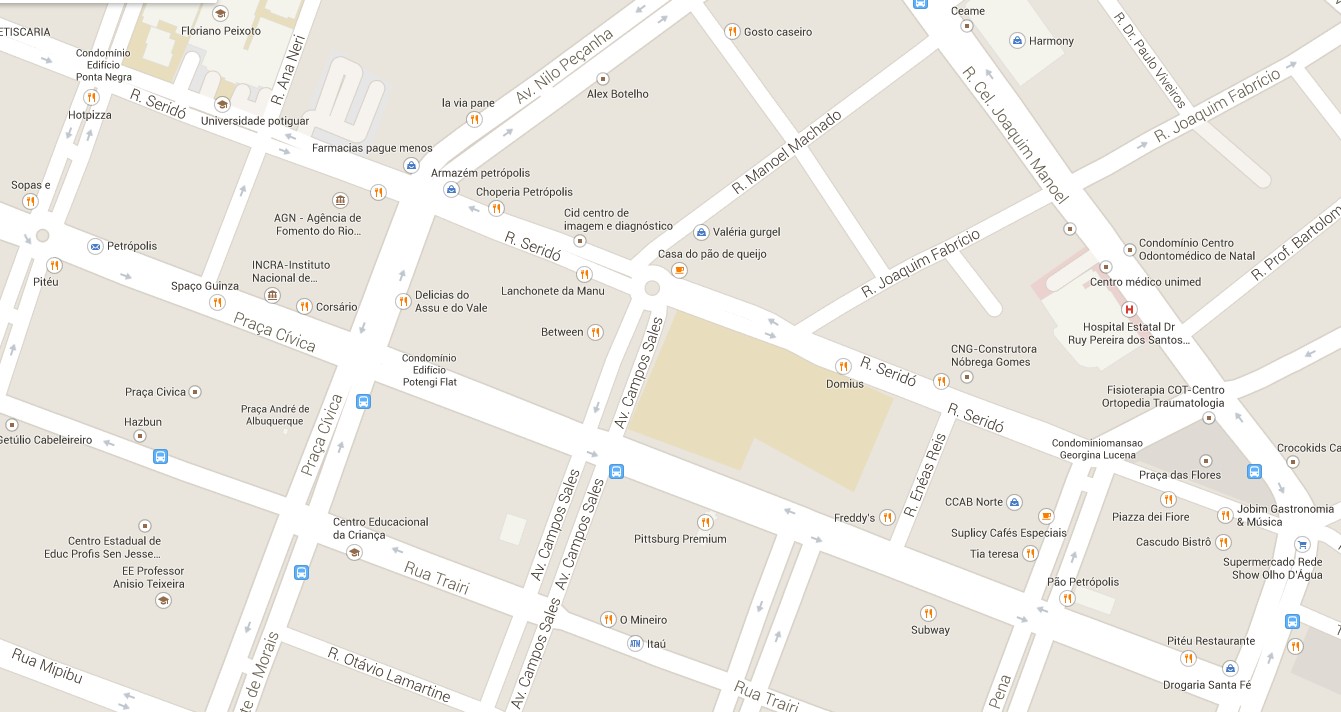 ITINERÁRIO ÔNIBUS
ÁREA DE ESTACIONAMENTO

ÁREA INTERDITADA
PONTO DE ÔNIBUS  PONTO DE TÁXI
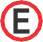 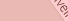 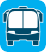 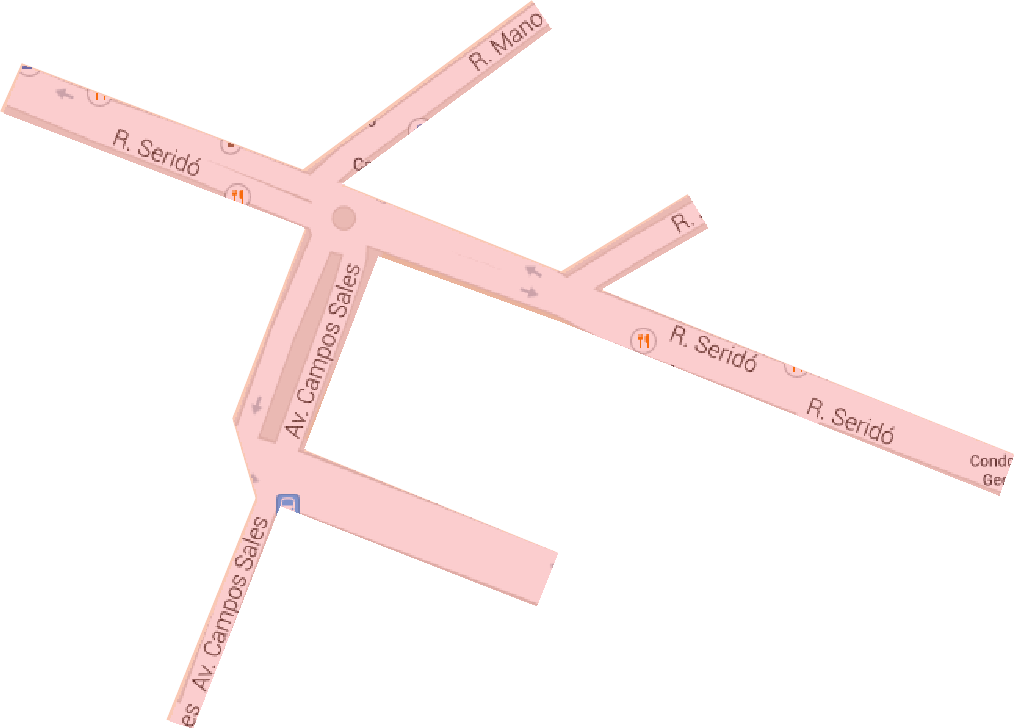 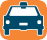 AV. PRUDENTE DE MARAIS
RUA POTENGI
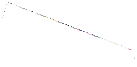 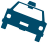 PALCO
ÁREA  BLOQUEADA  PARA VEÍCULOS
PRAÇA  PEDRO VELHO
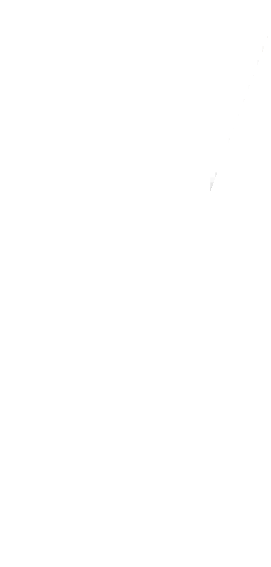 VEÍCULOS DE SERVIÇO
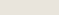 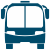 ATHENEU
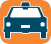 TÁXI
RUA TRAIRI
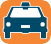 TÁXI
RUA POTENGI
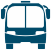 AV. PRUDENTE DE MARAIS